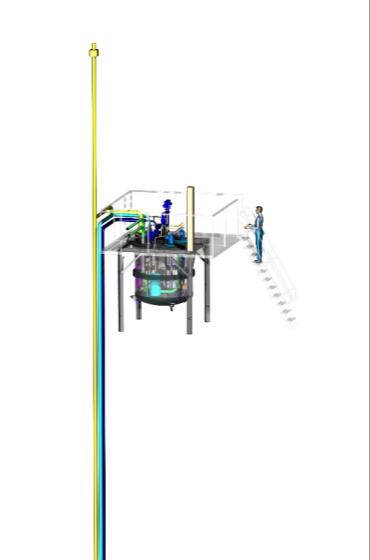 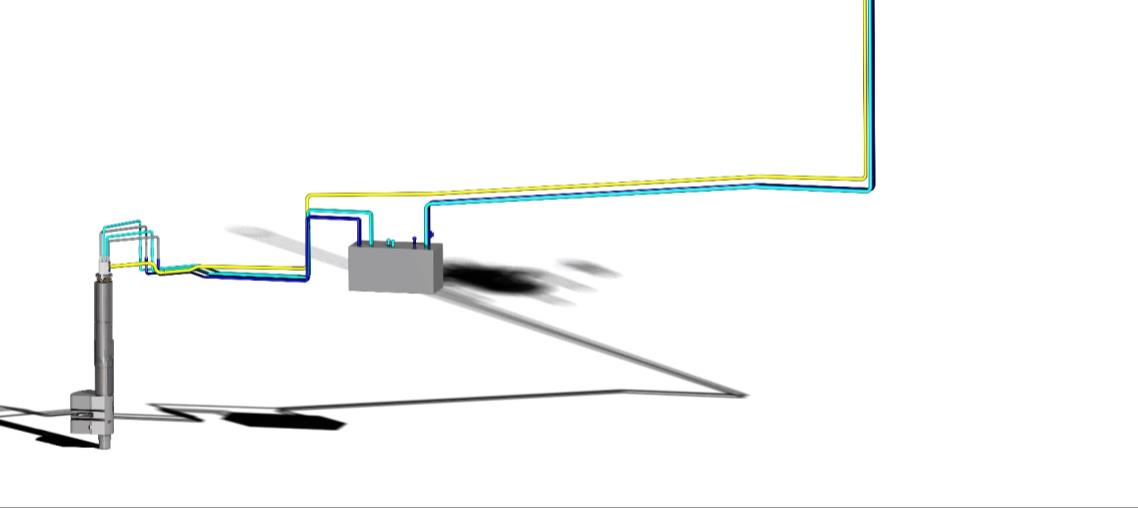 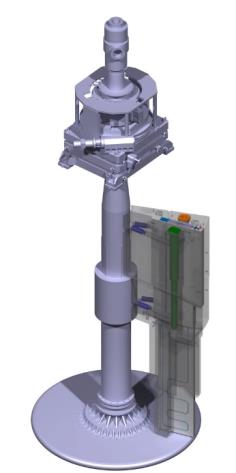 JÜLICH contribution (TIK3.1, TIK3.2, TIK4.1 and NBEX)
TCB / Copenhagen
2019.09.12  I  M. Butzek (Y. Beßler)
OUTLINE
Technical status
Moderator & Reflector Plug -TIK3.1
Cryogenic Moderator System -TIK3.2
Target Monitoring Plug -TIK4.1
Neutron beam extraction system
Project 1 (Prototype phase)
Project 2 (Test phase)
Project 3 (NBPI series)
Contractual issues
Page 2
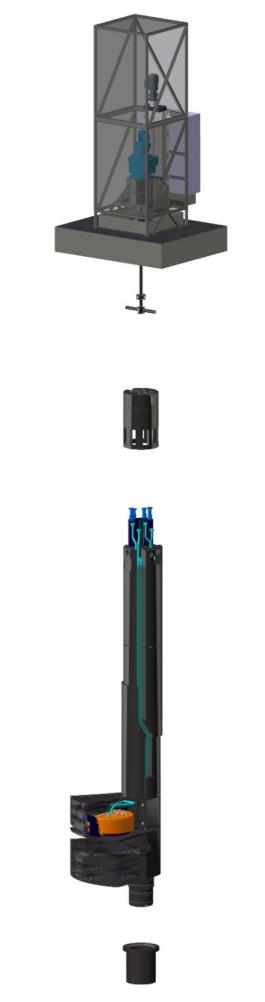 MRP TIK3.1
Manufacturing complete
Manufacturing in progress
Rotation Unit
Twister overview
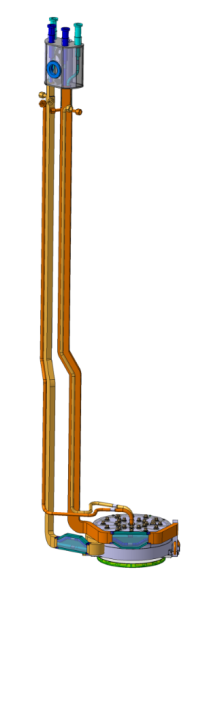 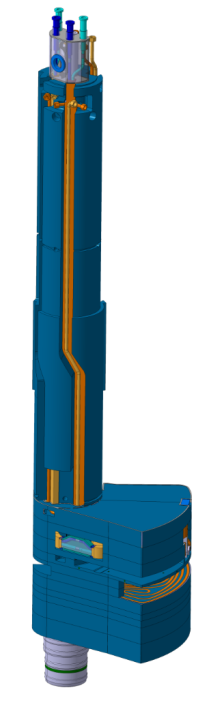 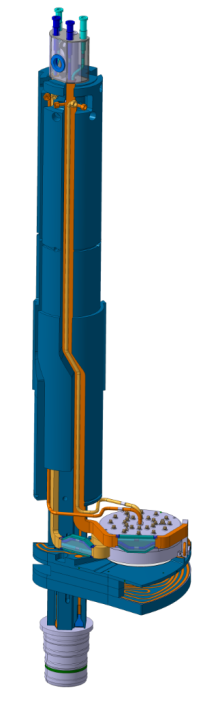 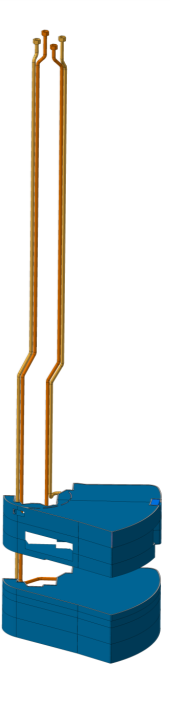 Crown
Shaft
Frame
Axial bearing
Bucket
FAT setup 2
FAT setup 1
Twister ready 
for delivery
Moderator & 
Reflector Unit
MRS TIK3.1
Twister components (Shaft)
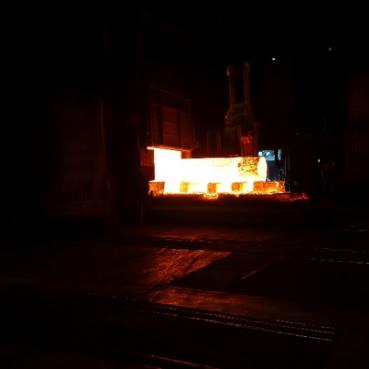 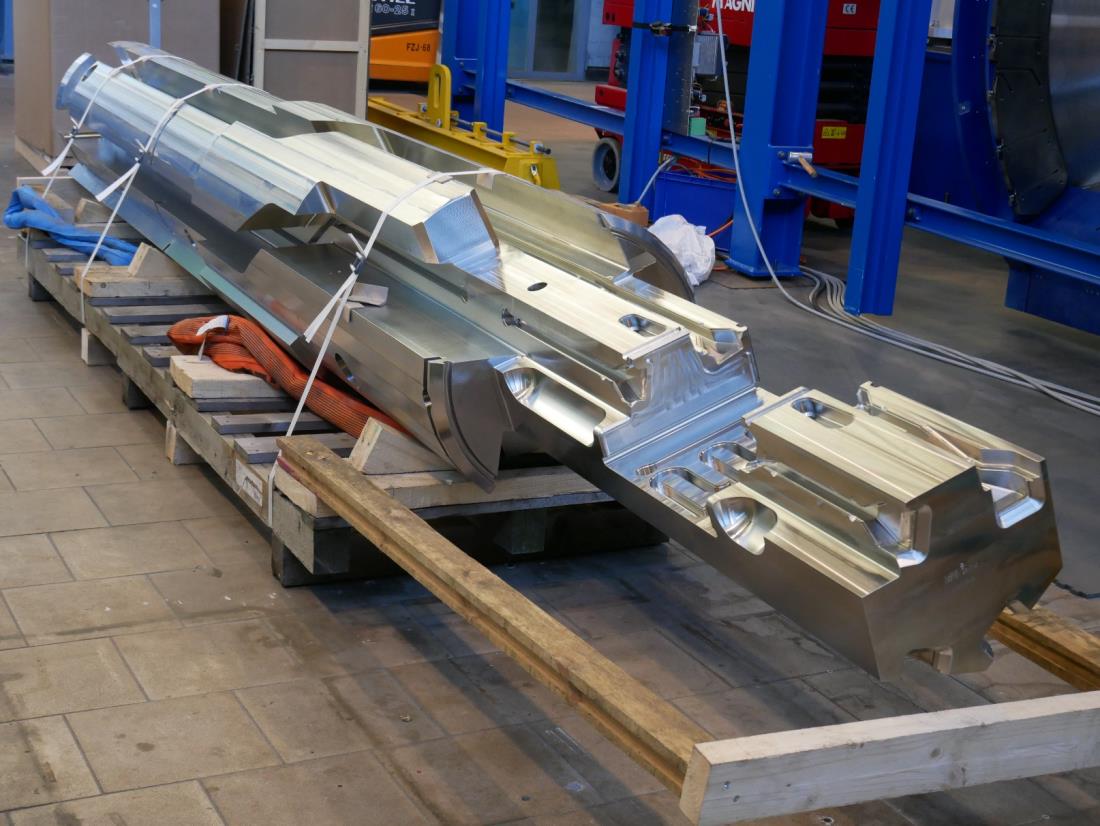 Twister shaft forged
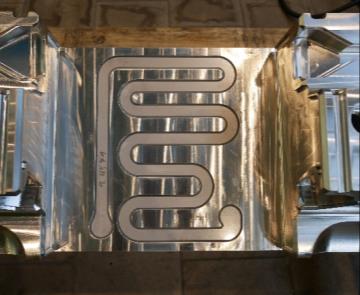 Welded cooling channels
Twister shaft at FZJ
forge the of Twister shaft
MRS Components
Twister components (bearing / crown / bucket / frames)
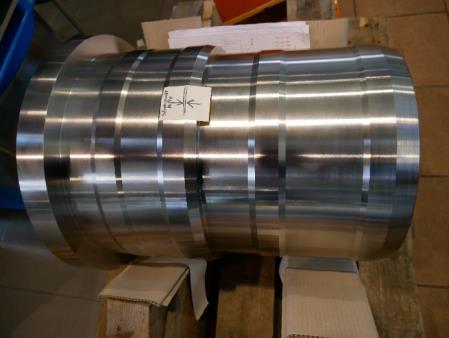 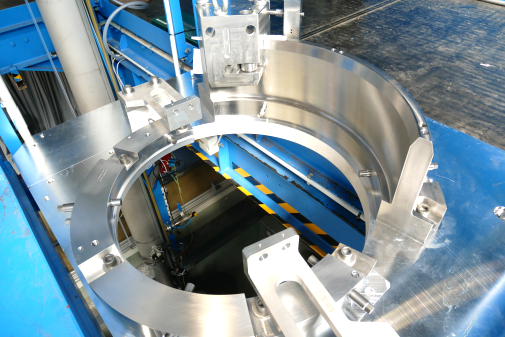 Upper radial 
        bearing
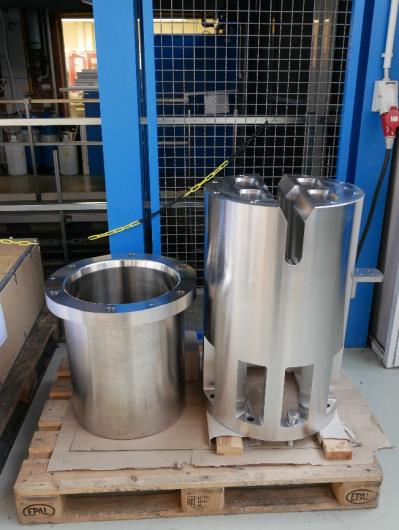 Axial bearing
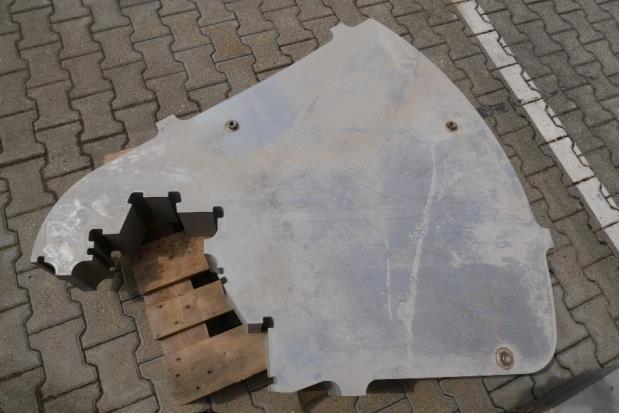 Twister bucket and crown
Frame sheets water cuted
Page 5
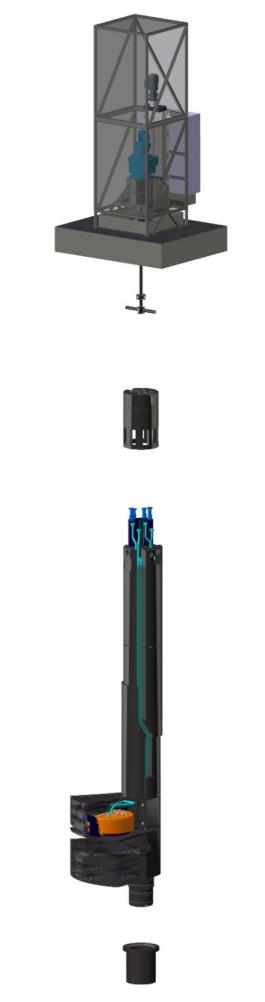 MRP TIK3.1
Moderator & Reflector Unit overview
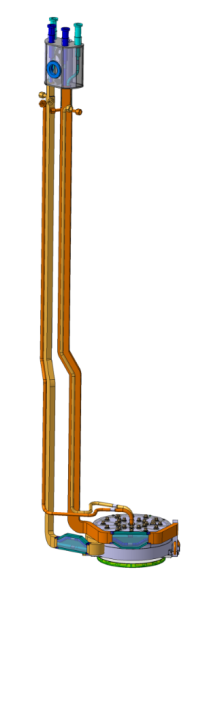 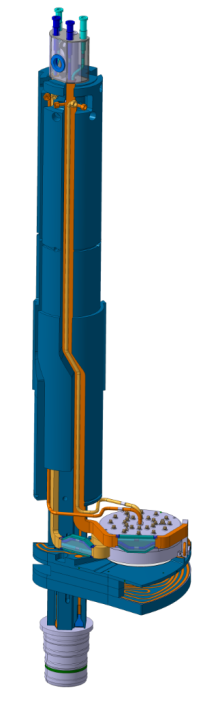 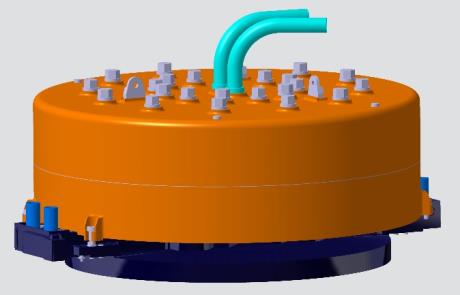 Vacuum jacket
Beryllium Reflector
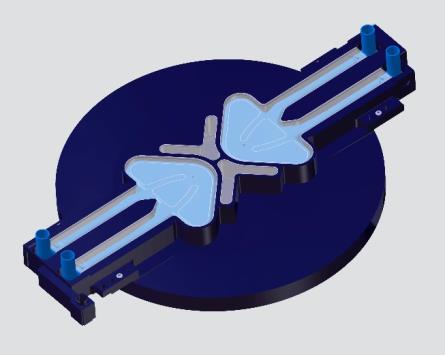 Cold Moderators
Thermal Moderator
Moderator & 
Reflector Unit
Irradiation Module
FAT setup 1
Manufacturing complete
Manufacturing in progress
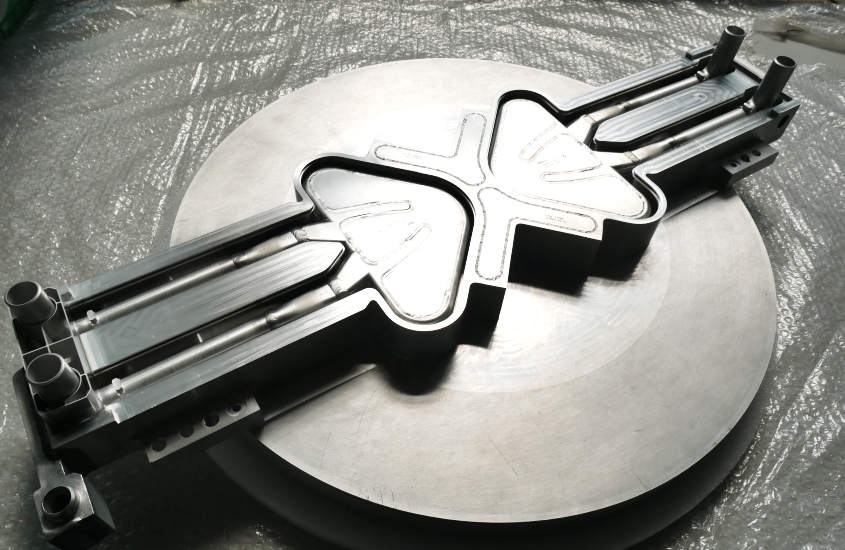 Thermal Moderator welding 
and leak test
Thermal Moderator 
+ cold Moderators 
+ Irradiation module
Cold 
Moderator
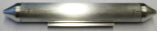 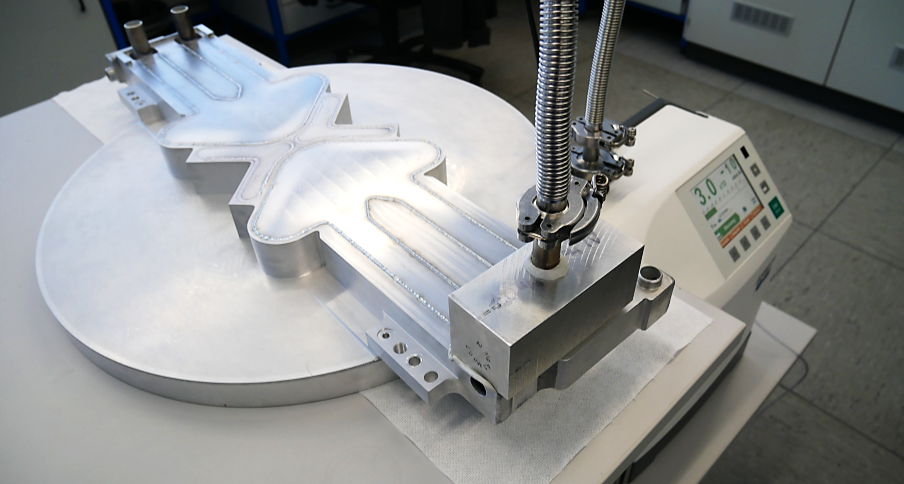 Position of irradiation module inside Thermal Moderator
Thermal Moderator
MRS TIK3.1
Reflector (Beryllium reflector)
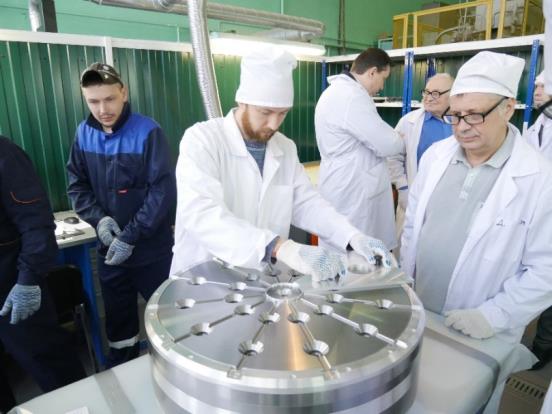 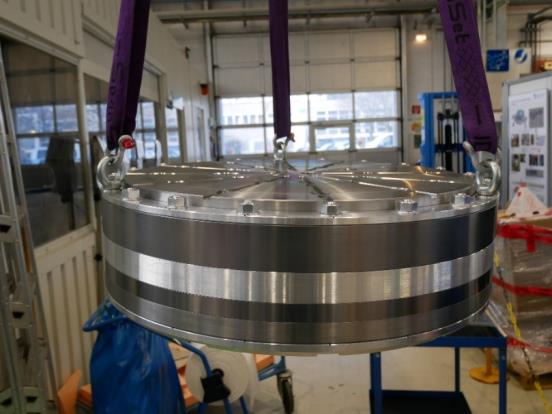 Acceptance test (Moscow)
Beryllium assembly
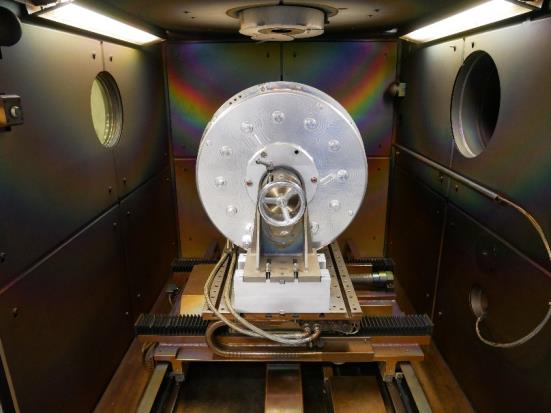 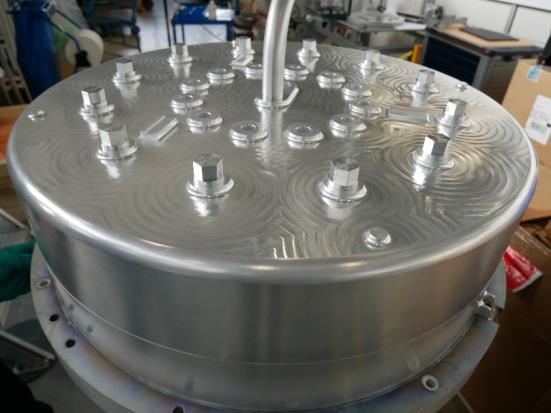 Electron beam welding
TIC welding
MRS TIK3.1
Schedule status and outlook
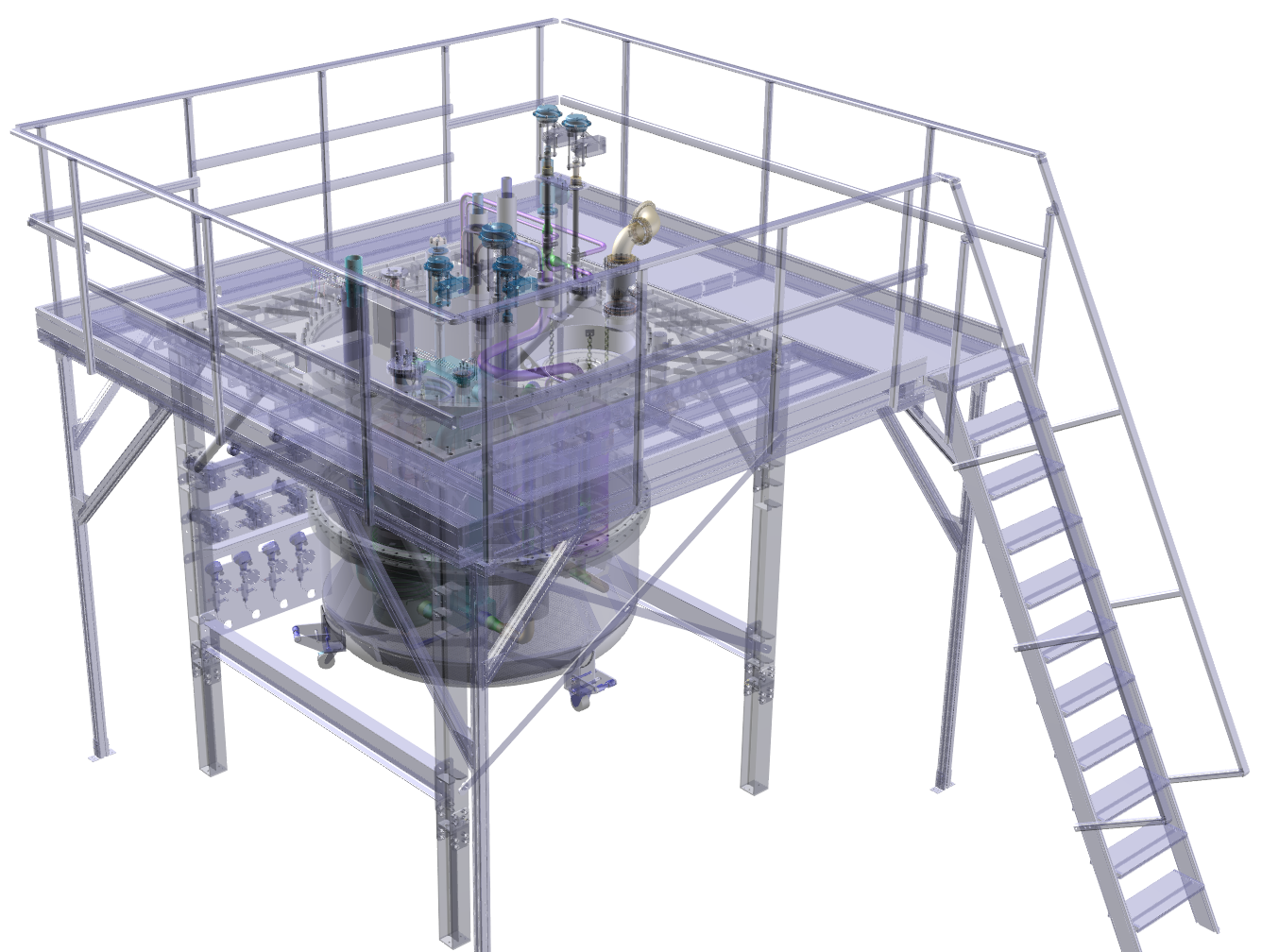 CMS TIK3.2
Top plate
Cryostat
overview
Pump unit
GMP
Pipework
Platform
Stand
Pressure vessels
Vacuum chamber
Manufacturing complete
Manufacturing in progress
Page 10
CMS TIK3.2
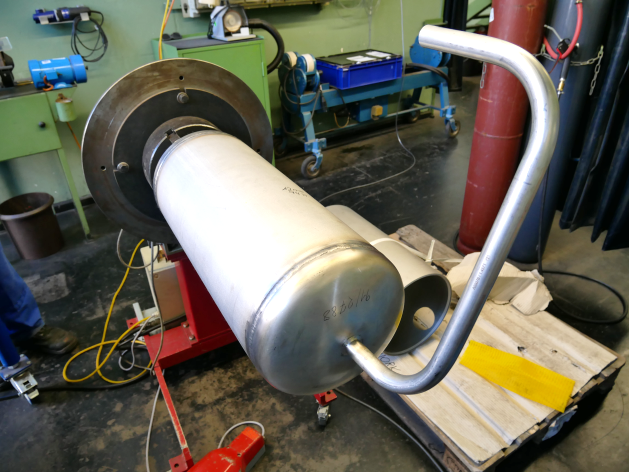 Pressure vessels
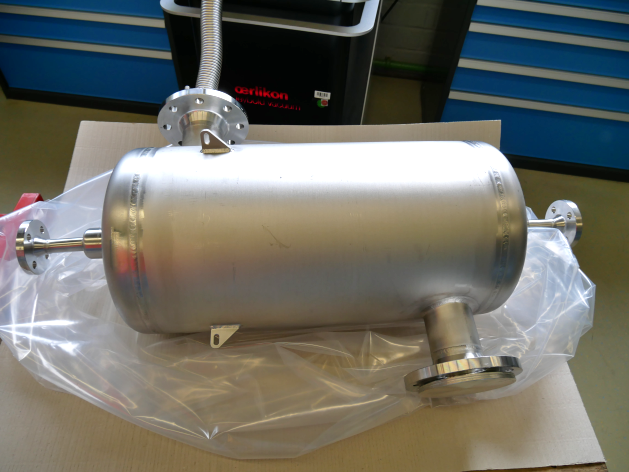 Ortho-para converter
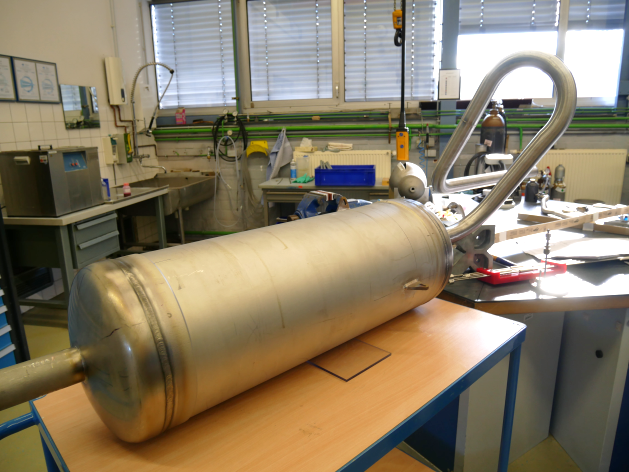 HX2
Pressure control buffer
CMS TIK3.2
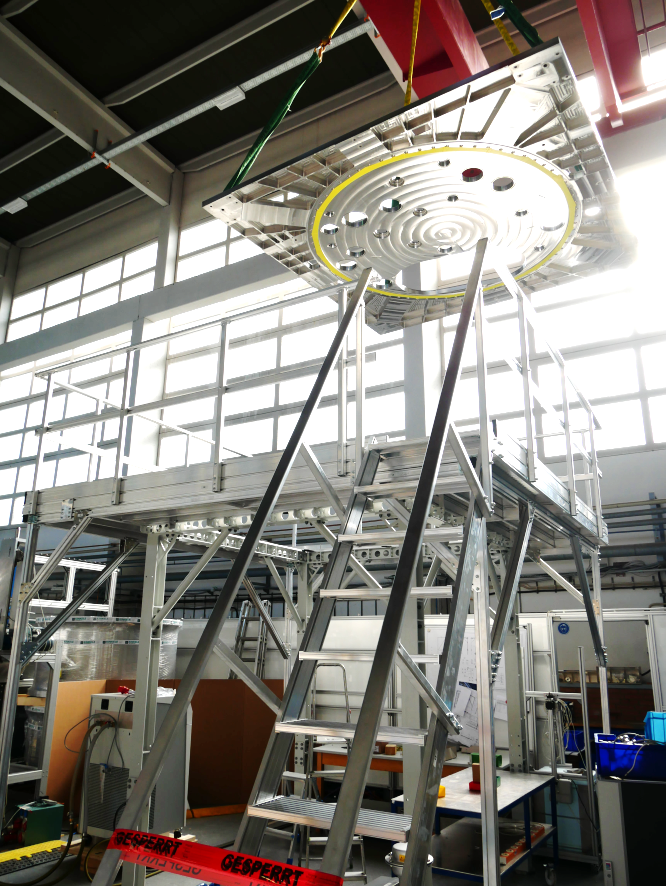 Stand, platform 
and top plate
Top plate 
+ stand 
+ platform 
+ vacuum chamber
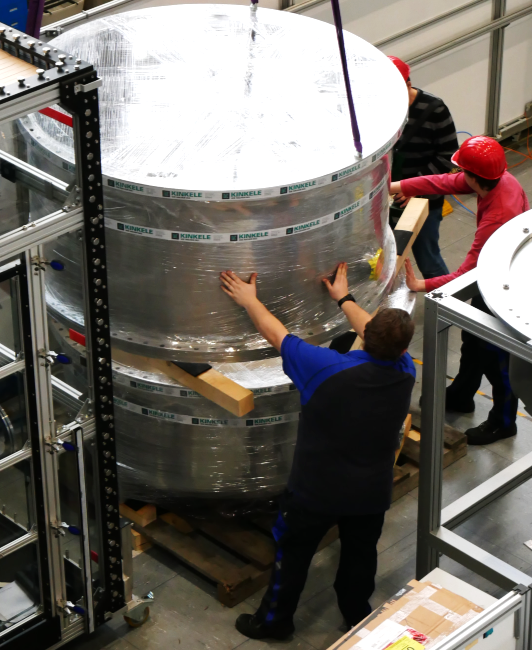 Vacuum chamber
Page 12
CMS TIK3.2
CMS control cabinet delivered
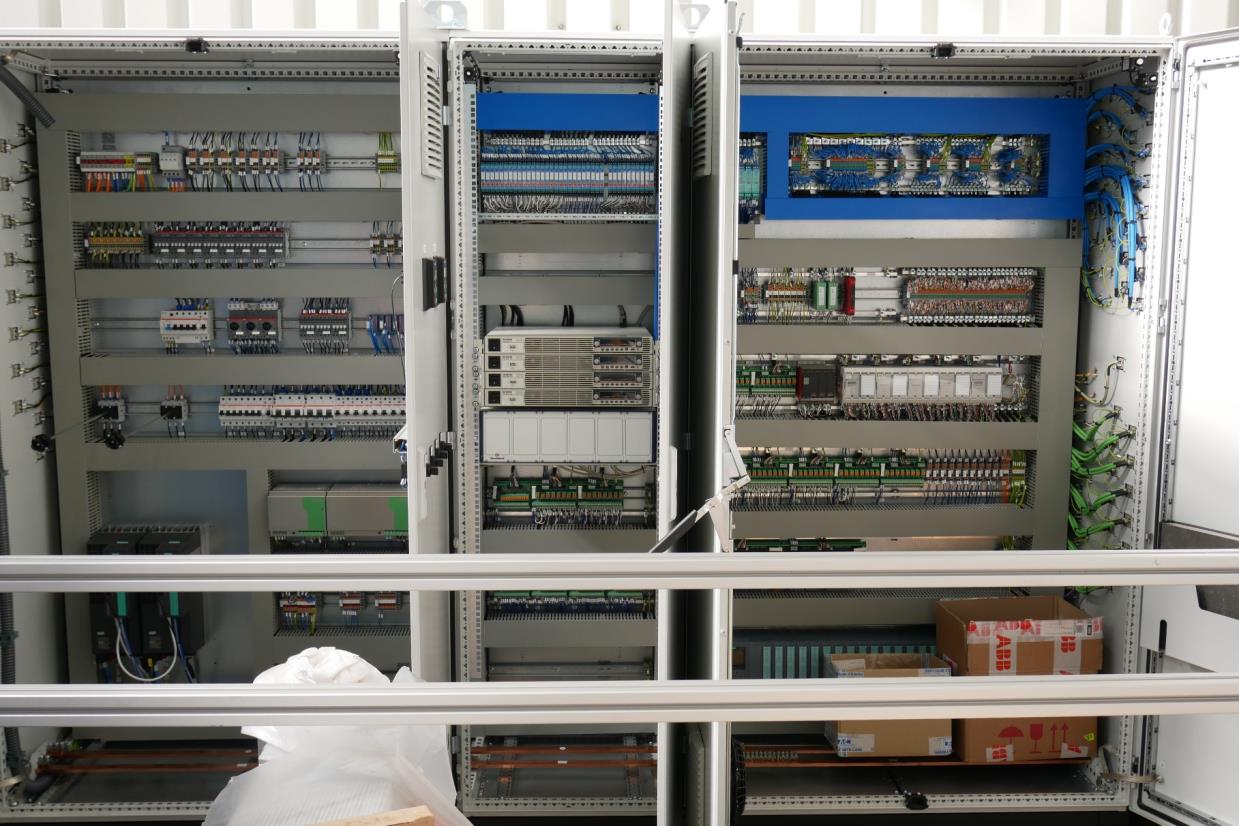 CMS control cabinet
3000 x 2000 0.5 t
Page 13
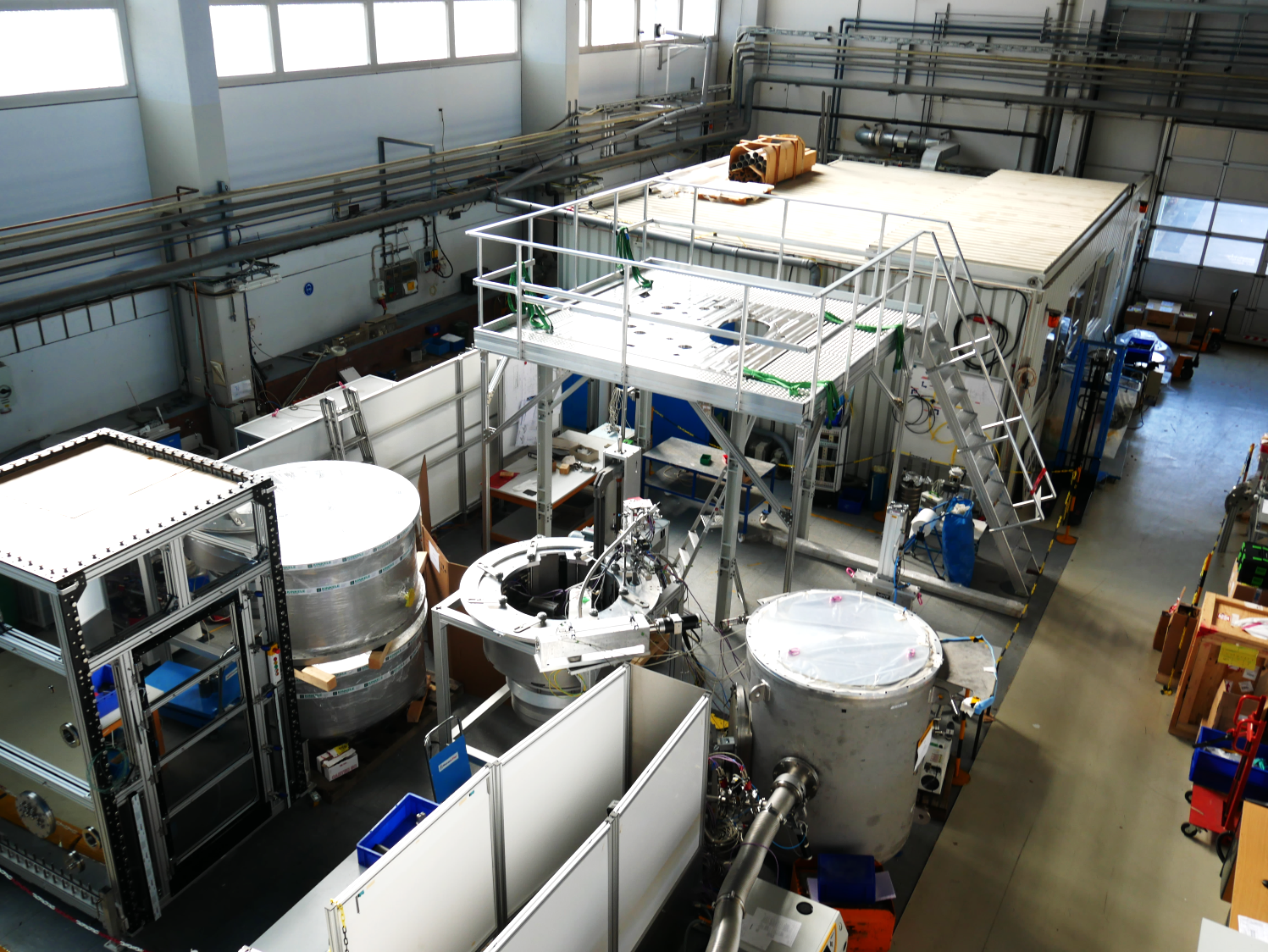 CMS TIK3.2
Stand, top plate and platform
Status CMS assembly
vacuum chamber
1.2 t / d=2m
MRS TIK3.2
Schedule status and outlook
MRS TIK3.2  / CMS SAT issue
CMS SAT issue

SAT of CMS is part of contract with Jülich
SAT of transfer lines, coyoplant and twister by ESS
Schedule unclear because all other systems have to be ready for CMS SAT
SAT of CMS cannot be performed without other systems working -> combined SAT?
Still unclear how much resources from Jülich have to be at ESS for how long. We can not afford to have people at ESS for several month if combined SAT takes longer
ESS needs to come up with concept and schedule for a “combined SAT“ soon to start planning
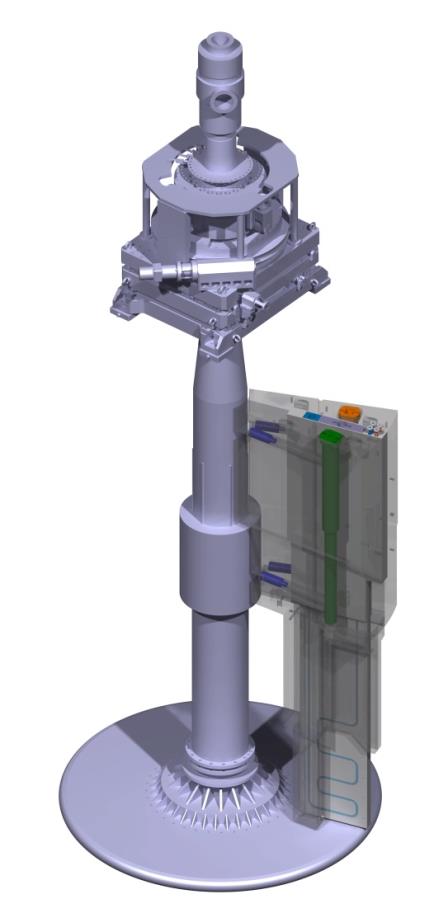 TMP TIK4.1
Overview and status
Task of Target Monitoring Plug (TMP)

Measure the x/y position of the wheel 
Measure the z position of the wheel 
Measure the helium coolant outlet 
     temperature from each cassette during operation
Measure shaft vibration during operation 
Measure helium borne sound in the helium coolant for acoustic diagnostics of the target cooling system and for acoustic diagnostics 
Measure the internal cooling system 
     inlet and outlet temperature

Status / issues

CDR
Procurement and manufacturing in progress
FAT will be in April 2020
Delivery will be in June 2020
Funding will not cover the full and extended SoW (≈ + 20%)
X,Y,Z Insert
Collimator Insert
X,Y,IR Insert
Main plug
Two half's
Collimator 
package
Page 17
MRS TIK4.1
Schedule status and outlook
Neutron Beam Extraction System project 1 (Prototyp manufacturing)
NBEX Assemblies
Neutron Beam Port Insert (NBPI) prototype for LoKI instrument
Vertical Handling Teststand (VTS) & Light Shutter System (LSS)
Horizontal Test Stand (HTS)
Insert Installation Tool (IIT)
Media Connector prototype
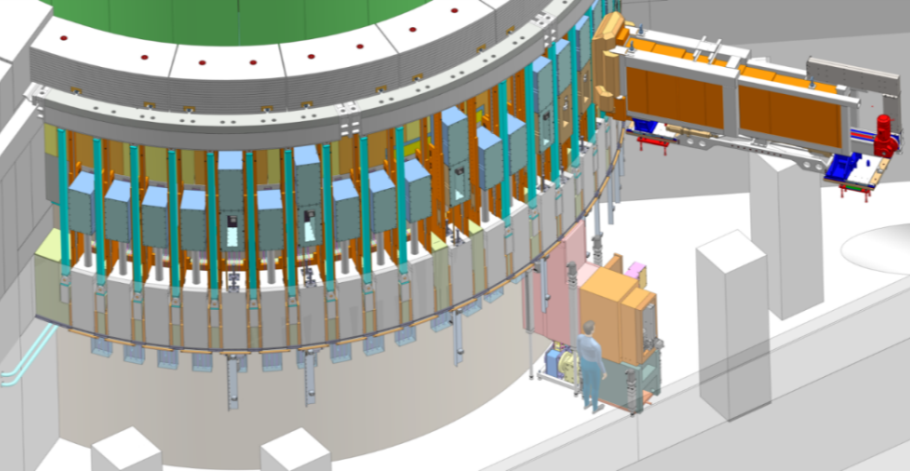 Seite 19
Neutron Beam Port Insert (NBPI) prototype for LOKI (project 1)
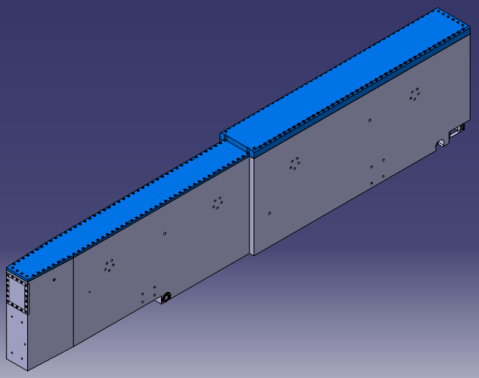 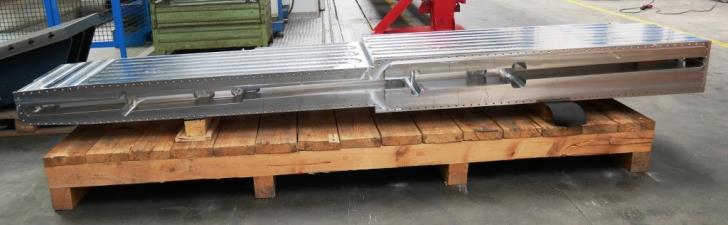 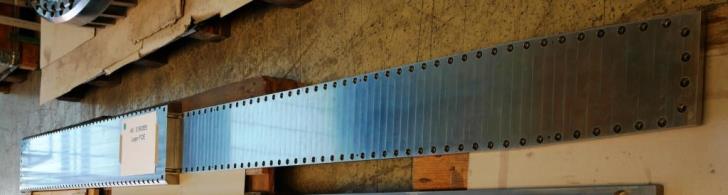 Design Update of NBPI prototype by FZJ has been finished in April 2019
Manufacturing at Kinkele has started in July 2019
October 2019
Seite 20
Light Shutter test stand (LSS)(project 1)
LSS
LSS Frame
LSS Blocks
Actuator Assy
Media Branch
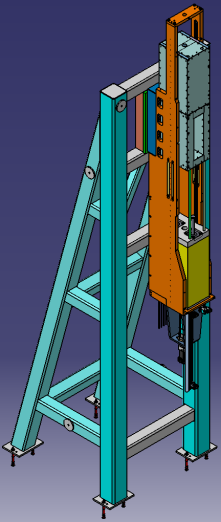 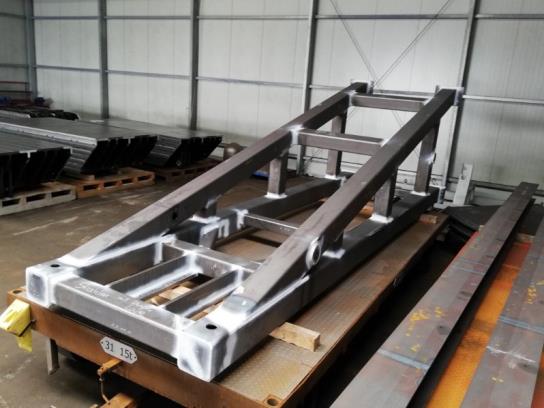 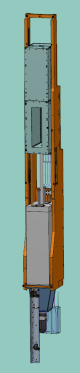 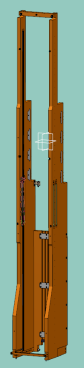 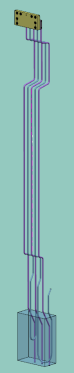 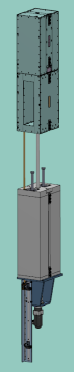 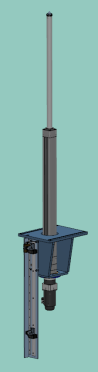 GBS
BBG
BallScrew
Manufacturing has started in June 2019
Manufacturing progress at Kinkele
FFB
October 2019
Seite 21
Horizontal Test Stand (HTS)(project 1)
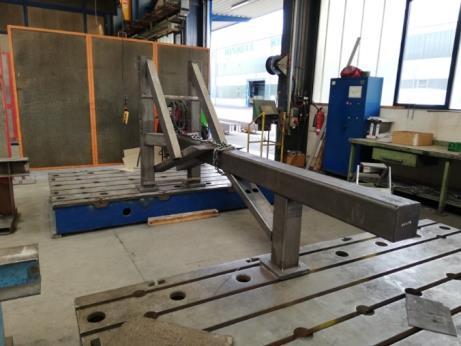 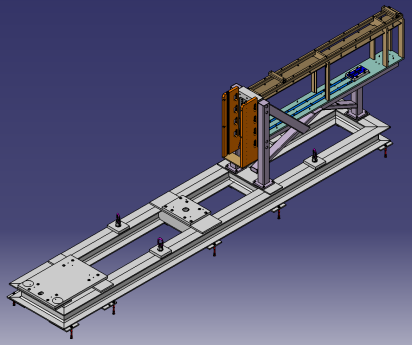 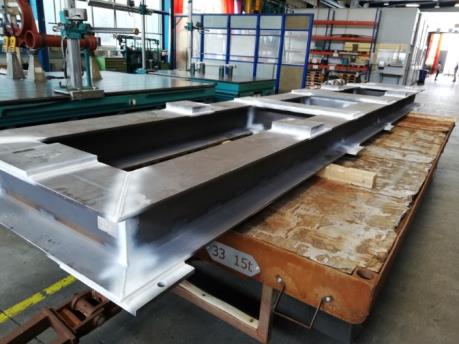 Manufacturing has started 
in June 2019
Manufacturing progress:
sub-frame
Manufacturing progress:
upper component
October 2019
Seite 22
Insert Installation Tool (IIT)(project 1)
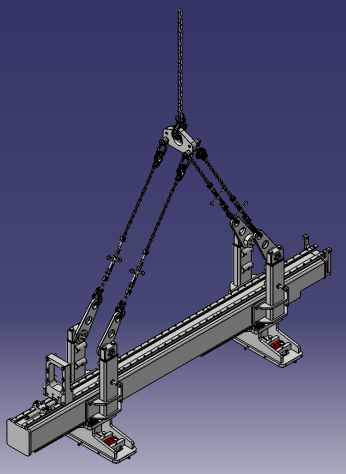 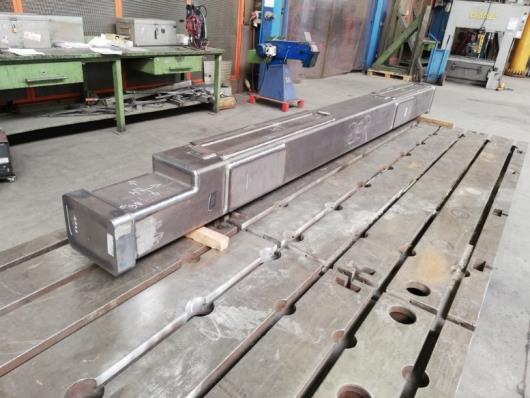 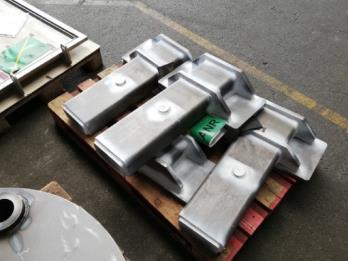 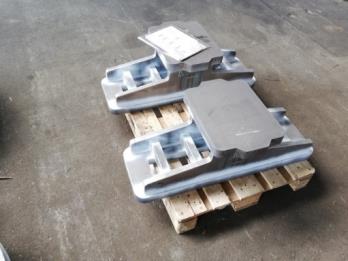 Manufacturing progress:
Beam, feet and side parts
Manufacturing has started 
in June 2019
October 2019
Seite 23
Media Connector(project 1)
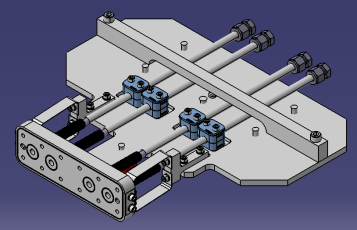 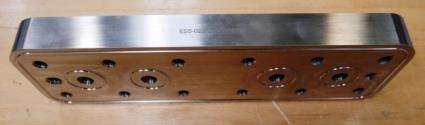 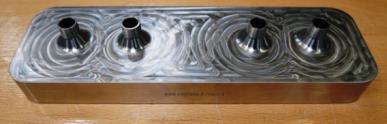 Manufacturing of single components is finished
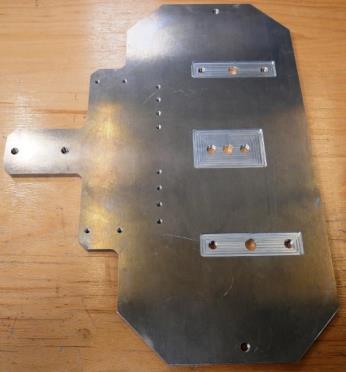 Media Connector Test Bed is currently manufactured in FZJ’s workshop
Delayed delivery of the metal bellows shifts back the completion date to October 2019
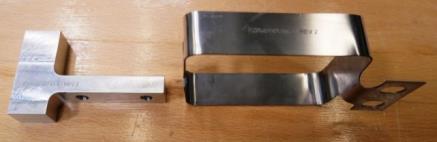 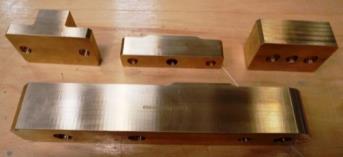 October 2019
Seite 24
Neutron Beam Extraction System Schedule status and outlook (phase 1)
October 2019
Seite 25
Test Phase(project 2)
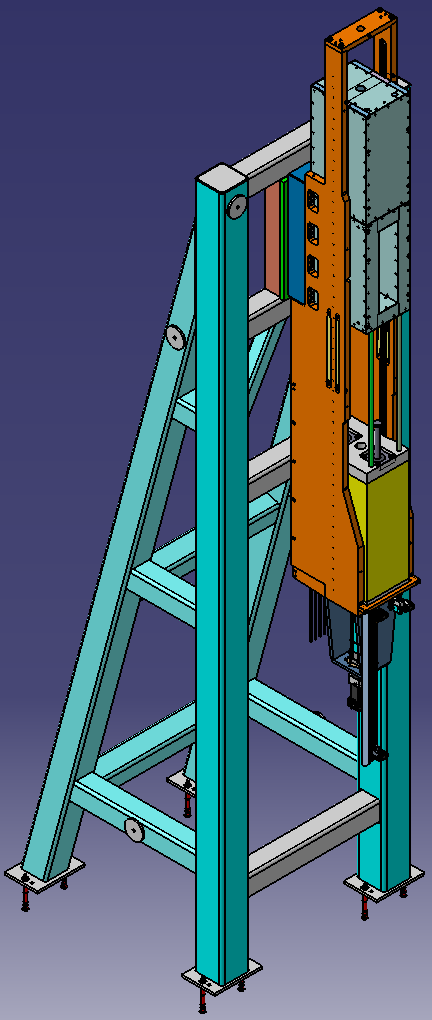 Test phase is scheduled from October 2019 until April 2020

Planned Budget: 200.000 €

Test Programm:
Assembly test
Handling
Accuracy
Installation sequence
Tightness tests
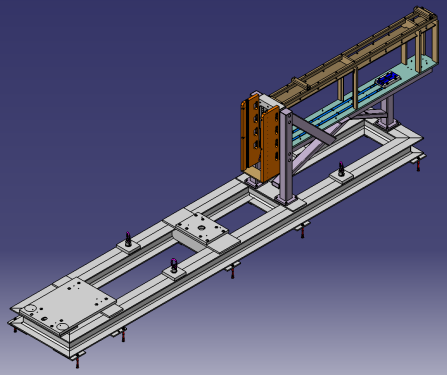 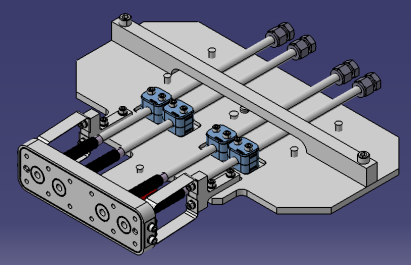 October 2019
Seite 26
NBPI Series(project 3)
Scheduled from October 2019* until April 2021

Planned Budget: 4 Mio. €

Scope of Work for 16 NBPIs:
NBOA integration into NBPI Design
Manufacturability check
Heat calculations
Commissioning of manufacturing
Supervision of manufacturing
Quality Management
Functional tests at Jülich
Cleaning
Delivery

*project has started already (phase 1 budget)
October 2019
Seite 27
[Speaker Notes: Use week numbers
NBOA Design del = 3d model delivered to NBPI team as released chess file
NBOA Approval = ICD released for review TD+NSS
NBPI CDR = individual cdr of the NBPI performed by TD
FAT = Factory acceptance testing of the NBPI only (no NBOA)
Delivery to Site = Lund
NBOA Integration = tent integration
NBPI installation = installing NBPI in portblock in final position]
NBPI SeriesSchedule status and outlook (project 3)
October 2019
Seite 28
[Speaker Notes: Use week numbers
NBOA Design del = 3d model delivered to NBPI team as released chess file
NBOA Approval = ICD released for review TD+NSS
NBPI CDR = individual cdr of the NBPI performed by TD
FAT = Factory acceptance testing of the NBPI only (no NBOA)
Delivery to Site = Lund
NBOA Integration = tent integration
NBPI installation = installing NBPI in portblock in final position]
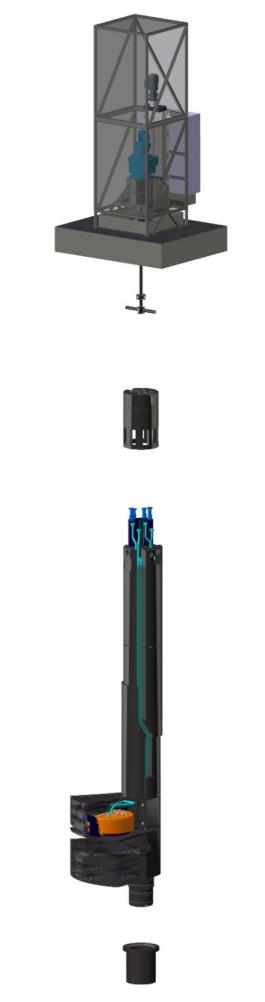 summery
TIK3.1 & TIK3.2 will be almost complete in 2019. 
Full FAT will be in spring 2020
Delivery will be, as scheduled, in summer 2020

BF1 study is complete!

TIK4.1 will be complete around summer 2020

NBEX series will be complete (include tests) around 
 spring 2021
29
Contractual issues
Contribution Agreement for the Construction Phase between 


ESS ERIC 
and
Forschungszentrum Jülich GmbH


is finally agreed and signed!    

(after just 5 years)
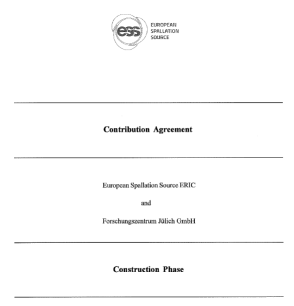 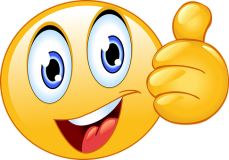 30